Evaluación de los proyectos
Promoción de la integración en el mercado de los migrantes y refugiados venezolanos en los países latinoamericanos y caribeños mediante el trabajo decente y el crecimiento económico inclusivo con equidad (RLA/18/01/RBS)  Evaluación Final Independiente
Integración Económica de Migrantes y Refugiados Venezolanos en Perú y Ecuador con Trabajo Decente (RLA/19/03/USA)                                                           Evaluación de Medio Término Interna
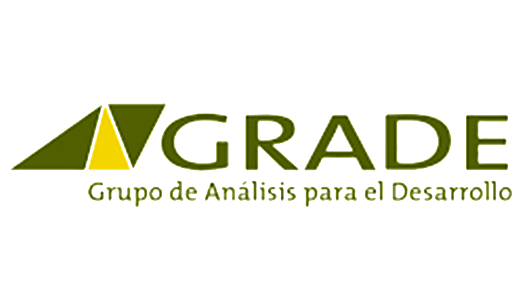 Lima, 20 de Septiembre
02
EQUIPO EVALUADOR
Lorena Alcázar (Coordinadora)
Néstor Valdivia
Karima Wanuz

ASISTENTES DE INVESTIGACIÓN
Fernando Tavara
Erika Villagómez
Sandra Mosqueira
23 abril 2021
03
TABLA DE CONTENIDOS
01.
02.
03.
Acerca de la Evaluación
Hallazgos
Recomendaciones
Lecciones Aprendidas 
Buenas Prácticas
2.1. Relevancia
2.2. Validez del diseño
2.3. Efectividad
2.4. Eficiencia
2.5. Eficacia de la gestión
2.6. Orientación hacia el impacto
2.7. Sostenibilidad
1.1. Datos Generales
1.2. Objetivo
1.3. Metodología de la evaluación
1.4. Alcances y limitaciones de la evaluación
PRESENTACIÓN
04
Estructura de la Evaluación
1.1. Datos Generales
Países: 
Perú
Ecuador
Evaluación: 
Final Independiente - Proyecto RLA/18/01/RBS 
Medio Término - Proyecto RLA/19/03/USA
Tipo de evaluación: Independiente 
Área técnica: Migración
Equipo de evaluación: Grupo de Análisis para el Desarrollo
Código OIT:  RLA/18/01/RBS, RLA/19/03/USA
Donante y presupuesto: RBSA, US$ 1,000,000 / USAID, US$ 4,000,000
Palabras claves:  Migración laboral, salud y seguridad, actividades económicas.
05
Estructura de la Evaluación
1.2. Objetivo
Evaluación Final: evaluación independiente al proyecto RBSA que se centra en los resultados, reflexiona sobre la estrategia y lo supuestos que se realizaron en la intervención, define ajustes a futuras estrategias de las instituciones involucradas, considerando las estrategias y objetivos de la OIT.
Evaluación de Medio Término: evaluación interna realizada al proyecto USAID que tiene como objetivo evaluar la continuación de la intervención y el progreso realizado para el logro de los objetivos específicos planificados, además de ofrecer una oportunidad de introducir mejoras.
20 de Septiembre 2021
06
Estructura de la Evaluación
1.3. Metodología de la Evaluación
Enfoque de Gestión Basada en Resultados (Results Based Management, RBM) de las intervenciones y evaluaciones de SNU, incluida OIT.

Metodología orientada a determinar el diseño y los logros de cada proyecto a partir de sus propios marcos conceptuales y metodológicos, así como sus objetivos y metas establecidas.

Métodos de análisis cualitativos y cuantitativos:
Revisión documental
Entrevistas on line al equipo técnico, socios implementadores, actores gubernamentales, beneficiarios nacionales y migrantes
Encuesta on line a beneficiarios
Grupos focales con beneficiarios 
Historias de vida

Enfoque de triangulación de métodos y técnicas de recolección de datos.
07
Estructura de la Evaluación
1.4. Alcances y limitaciones de la evaluación
Límite temporal de evaluación: Marzo de 2019 – Marzo de 2021
Diferencia y complementariedad de dos proyectos:
RBSA: evaluación final enfocada en los resultados del proyecto.
USAID: evaluación de término medio con el propósito de introducir mejoras.
Ambos proyectos llevados a cabo en Ecuador y Perú.
Evaluación de los proyectos –sin dejar de lado las particularidades de cada país-.
A partir de la pandemia COVID-9 se rediseñaron ambos proyectos: programa piloto “Emprende Seguro”.
Dificultad para “reconstruir” la historia y gestión de cada parte (cambios, poca documentación, escasa sistematización y actores ausentes).
Desafío de diferenciar gestiones y contribuciones específicas de cada proyecto.
Restricciones por la emergencia sanitaria: trabajo de campo por medios virtuales.
20 septiembre 2021
08
Hallazgos
2.1. Relevancia
Los proyectos RBSA y USAID, en sus diseños originales respondieron a:
necesidades de población migrante y local vulnerable;
agenda del Trabajo Decente de la OIT, agenda 2030 para el Desarrollo Sostenible, y políticas OIT sobre migraciones laborales ALC periodo 2016-2019, Declaración de Quito sobre Movilidad Humana de ciudadanos venezolanos en la región;
enfoque integral de atención que combina la protección de los derechos laborales de los migrantes venezolanos, la activación de los mecanismos intermediación laboral y el apoyo a las iniciativas de emprendimiento;
políticas nacionales de Ecuador y Perú de promoción del empleo decente y formas de respuesta frente a la migración venezolana.

Reformulación de ambos proyectos, el proyecto piloto “Emprende Seguro” respondió a:
“Marco Estratégico a nivel político de la OIT en respuesta al COVID-19”; 
crisis provocada por la pandemia COVID-19: reducción de ingresos, desempleo y precarización laboral de los beneficiarios, migrantes y locales;
apoyo al emprendimiento como ruta para integración socioeconómica;
estrategia acertada por el fuerte impacto de la pandemia en las condiciones laborales e ingresos en particular de los migrantes.
[Speaker Notes: - Se pueden usar los datos de la ENCUESTA: evidencia de la condición de vulnerabilidad y el fuerte impacto de la pandemia en las condiciones laborales e ingresos de la población –particularmente migrante-.]
09
Hallazgos
2.2. Validez del Diseño
Proyecto RBSA:
Cuenta con un marco lógico y teoría de cambio.
Insuficiente identificación de riesgos.
Falta de una estrategia de sostenibilidad.
Limitada incorporación de un enfoque de género en componentes, actividades e indicadores.

Proyecto USAID:
Concebido como una iniciativa complementaria a la estrategia del proyecto RBSA. 
Su diseño cuenta con una propuesta de monitoreo basada en una matriz de resultados, pero no con un ML ni TOC que sustenten los componentes y líneas de intervención.
Énfasis en sistemas de intermediación laboral (empleo dependiente) para la integración.
[Speaker Notes: Proyecto RBSA: propuesta plantea en forma coherente y sustentada una ruta de empleabilidad orientada al cierre de brechas a tres niveles: nivel individual (competencias, certificaciones, credenciales educativas), nivel organizacional (enfoque empresarial) y nivel institucional (regulaciones y servicio público de empleo).
RBSA: el diseño del proyecto RBSA no cuenta con sistema de monitoreo y evaluación sino sólo con una matriz de indicadores –pero no es requisito de proyectos RBSA-.
RBSA: concebido bajo lineamientos de enfoque de género y no discriminación en obediencia a los lineamientos de OIT; sin embargo, estos no fueron incluidos explícitamente en sus distintos componentes; instrumentos, metas o indicadores.
Proyecto USAID: la integración social a través de los sistemas de intermediación laboral como mecanismo clave para el logro de la regularización de los trabajadores migrantes y el mejoramiento de sus condiciones de trabajo.
Proyecto reformulado – programa piloto “Emprende Seguro” (ES): ruta del Estado y sus servicios de empleo –formal, dejaba de ser prioritaria por la crisis y el desempleo generado. Nueva estrategia regional de integración socioeconómica (Declarción de Quito 2018): énfasis en emprendimiento, inclusión financiera y cohesion social.
Proyecto ES: Actividad de Resultado 1: “Estudio de levantamiento de los requerimientos de mano de obra por parte del sector productivo (nivel educativo,competencias,experiencia) que facilite la caracterización de la demanda laboral en las zonas de intervención”. ¿Cómo se usaría esta información?

Proyecto ES, sobre enfoque de género: los instrumentos del sistema de monitoreo recopilan información desagregada por sexo que se reflejan en el procesamiento y la presentación de la data.]
10
Hallazgos
2.2. Validez del Diseño
El proyecto reformulado, programa piloto “Emprende Seguro”:
Fue diseñado en medio de la urgencia de la pandemia.
Nuevo enfoque de atención de la población migrante: de la ayuda humanitaria a la integración socioeconómica (apoyo al emprendedurismo).
Cuenta con un ML consistente (salvo en el Resultado 1: cómo usar estudios de demanda laboral como parte de cadena causal orientada al emprendedurismo).
Flexibilidad y atención a las particularidades del contexto de cada país.
Procuró superar vacíos sobre enfoques de género y discriminación (proyecto RBSA), pero con algunas limitaciones (ej. no hay partidas presupuestarias, no hay especialista en género, no hubo desarrollo de capacidades, ni consulta a marcos de OIT).
[Speaker Notes: Proyecto RBSA: propuesta plantea en forma coherente y sustentada una ruta de empleabilidad orientada al cierre de brechas a tres niveles: nivel individual (competencias, certificaciones, credenciales educativas), nivel organizacional (enfoque empresarial) y nivel institucional (regulaciones y servicio público de empleo).
RBSA: el diseño del proyecto RBSA no cuenta con sistema de monitoreo y evaluación sino sólo con una matriz de indicadores –pero no es requisito de proyectos RBSA-.
RBSA: concebido bajo lineamientos de enfoque de género y no discriminación en obediencia a los lineamientos de OIT; sin embargo, estos no fueron incluidos explícitamente en sus distintos componentes; instrumentos, metas o indicadores.
Proyecto USAID: la integración social a través de los sistemas de intermediación laboral como mecanismo clave para el logro de la regularización de los trabajadores migrantes y el mejoramiento de sus condiciones de trabajo.
Proyecto reformulado – programa piloto “Emprende Seguro” (ES): ruta del Estado y sus servicios de empleo –formal, dejaba de ser prioritaria por la crisis y el desempleo generado. Nueva estrategia regional de integración socioeconómica (Declarción de Quito 2018): énfasis en emprendimiento, inclusión financiera y cohesion social.
Proyecto ES: Actividad de Resultado 1: “Estudio de levantamiento de los requerimientos de mano de obra por parte del sector productivo (nivel educativo,competencias,experiencia) que facilite la caracterización de la demanda laboral en las zonas de intervención”. ¿Cómo se usaría esta información?

Proyecto ES, sobre enfoque de género: los instrumentos del sistema de monitoreo recopilan información desagregada por sexo que se reflejan en el procesamiento y la presentación de la data.]
11
Hallazgos
2.3. Efectividad
La planificación original de los proyectos (RBSA & USAID) no tuvo una ejecución considerable, por lo tanto, no es posible evaluar su efectividad, debido a los retrasos en el inicio de los proyectos y las circunstancias provocadas por la pandemia de la COVID-19.
Se evalúa la efectividad del proyecto piloto “Emprende Seguro”
La encuesta reveló mayor acceso a servicios financieros y formalización entre beneficiarios en Perú. 







Esto se explica por la metodología de trabajo de Alternativa, el cual otorgó créditos y fomentó la formalización entre los beneficiarios.
12
Hallazgos
2.3. Efectividad
Incorporación de enfoques: empoderamiento económico de las mujeres, e integración  de venezolanos (enfoque no discriminación) a partir de la generación de “espacios” de intercambio entre nacionales y migrantes en actividades de ES.
Logros no previstos: Valorización al acompañamiento psicológico, principalmente entre mujeres en espacios de violencia familiar. Generación de espacios interculturales que facilitaron la reducción del estigma entre migrantes y nacionales.
13
Hallazgos
2.4. Eficiencia
Se observó un lento inicio en la ejecución presupuestal de los fondos de los proyectos, especialmente para el caso del proyecto RBSA.
Después de la reformulación, los fondos RBSA tuvieron una ejecución de 100% al cierre del proyecto.
Los fondos de USAID se han utilizado el 45% a marzo 2021, lo cual es adecuado dado que el proyecto se encuentra aún a mitad de su ejecución.
“Emprende Seguro” tiene un uso eficiente de los recursos ajustándose a las nuevas condiciones de la pandemia.
Se evidencia una buena asignación de recursos, composición y ejecución de recursos.
No obstante, la demora en la ejecución del presupuesto asignado a RR.HH (ej. tardía contratación de una coordinador con dedicación exclusiva) provocaron que las sinergias y articulación de las actividades en Ecuador y Perú no fueran suficientemente aprovechadas. Lo cual ha hecho difícil lograr una visión común del proyecto.
14
Hallazgos
2.5. Eficacia de la gestión
La contratación del equipo de gestión de los proyectos sufrió significativas demoras que se asocian a la lenta implementación de las actividades de los proyectos. 

La flexibilidad en ambos fondos, RBSA y USAID, permitió una respuesta efectiva frente a la crisis de la COVID – 19.

La gestión del proyecto Emprende Seguro logró establecer alianzas con contrapartes gubernamentales tanto en Ecuador y Perú. En Perú con el Ministerio de Trabajo, la Municipalidad Metropolitana de Lima; y en Ecuador, con el Ministerio del Trabajo; MREMH; MIES; las municipalidades de Quito, Guayaquil, Cuenca y Santo Domingo, el Gobierno Provincial de Manabí, y sus agencias de desarrollo local. 

Se aprovechó las capacidades de expertos de la OIT para apoyar en la gestión e implementación de las actividades de Emprende Seguro, en cuanto a las capacitaciones de IMESUN y SCORE.

El sistema de M&E fue usado efectivamente, se destaca también la capacidad de los equipos para aprovechar el sistema para mejorar la implementación de sus actividades
15
Hallazgos
2.6. Orientación hacia el Impacto
Se puede afirmar que el proyecto “Emprende Seguro” contribuyó a la generación de ingresos de los beneficiarios, en particular de los/as migrantes venezolanos/as. 
El proyecto brindó un “capital semilla” a 33 emprendimientos en Ecuador y a 718 en Perú; lo cual permitió mejorar las condiciones de trabajo en sus negocios.
El componente de soporte emocional tuvo efectos positivos en el reforzamiento de la autoestima y el manejo de situaciones de crisis y estrés en los beneficiarios. 
Se evidenció el fortalecimiento de actores locales a través del desarrollo de capacidades de las instituciones implementadoras – FUDELA y Alternativa-, y las instituciones gubernamentales locales. 
Se desarrolló de capacidades de los socios implementadores. En Perú, 3 personas de Alternativa accedieron al programa IMESUN –una de ellas obteniendo la certificación de educación financiera-. En Ecuador, 17 instructores de IMESUN lograron la certificación.
Se incorporó el enfoque de género a través de los TDR de los socios implementadores, en donde se contemplaba una representación femenina de al menos 50% entre beneficiarios. La experiencia de los socios implementadores permitió implementar este enfoque de género.
[Speaker Notes: -  cinco Agencias de Desarrollo Local y una Cámara de Comercio en Ecuador, y dos Municipalidades Distritales de Lima, Perú.
- Sobre actores locales e instituciones implementadoras: el acceso a nuevos aprendizajes, el desarrollo de capacidades y el fortalecimiento de la institución a través de tres vías: la consolidación de una agenda de trabajo con migrantes, la innovación en sus metodologías de microfinanzas, y la capacitación de su personal.]
16
Hallazgos
2.6. Orientación hacia el Impacto
17
Hallazgos
2.7. Sostenibilidad
Problema de sostenibilidad del proyecto: a) participación y el compromiso de los beneficiarios en situación de crisis, b) continuidad de los negocios y mejoras en empleo y condiciones de vida.
Limitación: los resultados y las posibles lecciones aprendidas no han sido aún sistematizados, ni adecuadamente evaluados.
Un balance de la experiencia permite identificar algunos elementos que abonan a favor de la sostenibilidad del programa –y una eventual “escalabilidad”-: 
la capacidad de adaptación de las metodologías de formación (incluyendo IMESUN) a los nuevos públicos beneficiarios y contextos de implementación; 
flexibilidad y respuesta del programa frente a las restricciones en el uso de medios digitales; 
el carácter integral de la intervención (que incluye formación, apoyo crediticio, desarrollo de habilidades blandas y capacitación en seguridad en el trabajo).
el involucramiento de los socios mandantes (institucionalidades públicas nacionales y locales)y sus aliados, así como los socios implementadores de OIT, para la implementación vertical de los componentes.
Pese a los logros del proyecto ES, existe el riesgo de replicar esquemas de intervención de otras instituciones, sin suficiente valor agregado y aporte propio de la OIT.
18
Hallazgos
2.7. Sostenibilidad
Cómo combinar la ayuda humanitaria con el apoyo al emprendimiento: la importancia de los criterios de selección,  la focalización del programa y el “segmento” de las Mypes hacia el cual estará dirigido.
Una suerte de “trade off” entre el objetivo de “inclusión social” y atención a la vulnerabilidad social, por un lado, y el objetivo de apoyo a negocios con posibilidades de crecimiento y/o permanencia en el tiempo, por otro. 
Se plantea una suerte de dilema: 
cómo mantener el eje de trabajo de la OIT orientado al fortalecimiento de los espacios institucionales de diálogo social y la participación tripartita de los actores sociales a nivel nacional y local, y 
al mismo tiempo continuar en la ruta trazada por el “Emprende Seguro” –capitalizando sus logros y aprovechando el mejor posicionamiento de la OIT en los espacios de actuación inter agencial a partir de los mismos-.
19
Recomendaciones, lecciones aprendidas y buenas prâcticas
3.1. Lecciones Aprendidas
LA.1  La planificación y gestión de los proyectos de OIT deben incorporar criterios basados en medidas y protocolos de emergencia. 

LA.2  El diseño de los proyectos deben dar lugar ---en su formulación inicial- a ciertos niveles la flexibilidad y capacidad de adaptación para generar respuestas oportunas en contextos de crisis y emergencia.
 
LA.3  Se debe contar con profesionales que puedan asumir  la dedicación necesaria y el “ownership” del proyecto desde el inicio
 
LA.4  El abordaje de la temática laboral y la integración social de grupos de migrantes –sobre todo en situaciones de crisis- requiere un enfoque integral que combine inclusión socioeconómica, asistencia y ayuda humanitaria, enfoque de no discriminación y cohesión social. 

LA.5  Existen tres condiciones necesarias mediante las cuales OIT puede garantizar el éxito de un proyecto que trabaja con socios implementadores para la atención directa de la población:
Una adecuada selección del socio implementador, en base a su perfil institucional y su experiencia de trabajo.
Un arreglo formal contractual adecuado (plasmado en TDR precisos y detallados).
Un sistema de monitoreo y supervisión que garantice el cumplimiento del acuerdo contractual y una adecuada gestión de resultados en campo.
[Speaker Notes: LA.1  Ello implica que las estructuras institucionales de gestión de la OIT y de los proyectos mismos deben estar preparadas para dar respuestas a elementos no previstos, tomando en cuenta las dinámicas particulares de cada país y actores involucrados.
LA.2  Medidas como “capital semilla” y préstamos (en el caso peruano) constituyeron respuestas oportunas para emprendimientos afectados por la crisis del COVID – 19.
LA.3  Los proyectos contaron con encargados y expertos colaboradores, pero no con suficiente personal dedicado en exclusividad. La identificación del equipo requerido y su oportuna contratación deben ser parte fundamental del diseño e inicio de los proyectos.
LA.4  Sin embargo, se necesita establecer mecanismos y metodologías específicas (ej. diagnósticos rápidos) para realizar una adecuada caracterización de las necesidades de la población objetivo, y, a partir de ahí, diseñar una combinación de instrumentos idóneos para atenderlas.]
20
Recomendaciones, lecciones aprendidas y buenas prâcticas
3.1. Lecciones Aprendidas
LA.6  Para asegurar la presencia del enfoque de género en un proyecto de OIT desarrollado por una institución implementadora (como es el caso de “Emprende Seguro”) resulta clave especificar en los TDR las características de las distintas etapas y actividades del proyecto o programa.

LA.7   El esquema de gestión “delegada” o “tercerizada” usado por OIT presenta como desafío adicional la necesidad de establecer con claridad un sistema de monitoreo y evaluación directamente articulado a la gestión conducida por el socio implementador “en campo”.

LA.8  Debe valorarse positivamente la posibilidad de adaptar las metodologías de capacitación de la OIT a los contextos de cada etapa y espacios territoriales, así como al tipo de público beneficiario.

LA.9  Es necesario contar con la sistematización de las prácticas desarrolladas en el proyecto, para lo cual, se  debe incluir desde la etapa de la planificación los instrumentos y recursos necesarios para componentes que la prevean.
 LA.10  La sostenibilidad de un proyecto como “Emprende Seguro” depende en gran medida del desarrollo de capacidades locales, nacionales o sectoriales y la generación de políticas públicas. El relacionamiento continuo con estas instancias facilita la implementación de iniciativas y les da sostenibilidad.
[Speaker Notes: LA.6  Incluyendo el contenido en acciones de formación o capacitación- a fin de detallar la forma de transversalización del enfoque.
LA.7   El esquema de gestión “delegada” o “tercerizada” usado por OIT ha sido el caso de los proyectos evaluados: se contrata a un socio implementador para que “ejecute” el proyecto y lo implemente “en campo”.
LA.8  La experiencia del proyecto “Emprende Seguro” ha permitido comprobar que sí es posible realizar este tipo de “adecuaciones” a las metodologías “estándar” de la OIT (Ej. Programa SCORE).
LA.9  Sólo una adecuada sistematización del proyecto permitirá identificar sus logros y mostrarlos “hacia afuera” bajo una propuesta coherente de modelos de gestión y políticas.
LA.10  Lo cual supone necesariamente el involucramiento con instituciones del Estado encargadas de diseñar el marco normativo y aplicar las políticas nacionales y sectoriales relativas a la problemática –en este caso del emprendedurismo, la migración y el acceso al crédito-.]
21
Recomendaciones, lecciones aprendidas y buenas prâcticas
3.2. Buenas Prácticas
BP.1  La experiencia de “Emprende Seguro” permitió el desarrollo de una práctica innovadora consistente en la  adecuación de los programas de capacitación “estándares” utilizados por la OIT (IMESUN, SST, SCORE), respondiendo a las realidades de cada país y las problemáticas de los emprendedores y migrantes. En este proceso se aprovechó los conocimientos y experiencias de expertos de la institución para su rápida adecuación, lo que puede ser replicado en otros contextos 

BP.2  La pandemia promovió la virtualización de los programas de capacitación y otras actividades de desarrollo de capacidades para cumplir con las restricciones sanitarias. Lo cual ha abierto una línea de desarrollo que la OIT debería promover y potenciar a través de su institucionalización.

BP.3  La experiencia del programa “Emprende Seguro” evidenció la importancia de acompañar la capacitación en gestión (a través del impulso de planes de negocio) con el apoyo financiero (capital semilla y créditos) a los emprendimientos. Los logros obtenido en el proyecto responden a la inclusión de apoyo financiero. 

BP.4  La adecuada selección de los socios implementadores a partir de sus antecedentes y manejo de enfoques compatibles con los objetivos de la intervención fue clave para la implementación de los proyectos y debería constituirse en una práctica institucionalizada –basada en criterios explícitos y consensuados al interior de OIT-.

BP.5  Los proyectos de RBSA y USAID demostraron estar preparados para responder de manera flexible a necesidades de ajustes y rediseños importantes de sus proyectos cuando el contexto lo requirió y cuidando de cumplir con requisitos que asegurasen transparencia, calidad y un adecuado monitoreo, práctica que debe ser replicable.
[Speaker Notes: BP.1 El rediseño de los proyectos alrededor de “Emprende Seguro” en condiciones de restricciones y necesidades impuestas por la pandemia, permitió probar nuevas modalidades de intervención que muestran algunos resultados positivos que se pueden aprovechar a futuro. 
BP.2  La implementación virtual permite llegar a más beneficiarios, adecuarse mejor a dificultades de horarios (especialmente para las mujeres) y facilita la replicabilidad y escala.
BP.4  Contar con socios implementadores locales con amplia experiencia en trabajo con migrantes fue clave para potenciar la implementación y logros de los proyectos, debido a la alianza con la sociedad civil e instituciones gubernamentales, locales y nacionales. Su rol fue clave para lograr implementar el proyecto Emprende Seguro, el cual requería cercanía con los beneficiarios para identificarlos y contactarlos, así como para brindar apoyo en términos de acceso a financiamiento, formalización y otros aspectos relevantes.
BP.5  El rediseño de los proyectos de RSBA y USAID en torno a Emprende Seguro en el contexto de la pandemia, mostró gran flexibilidad y rapidez de reacción y de ajustes.  


BP.3 Esto es particularmente relevante en grupos conformados por población migrante vulnerables, para quienes la entrega de un “capital semilla” –basada en una adecuada selección y seguimiento- puede hacer la diferencia en el impulso inicial del negocio.]
22
Recomendaciones, lecciones aprendidas y buenas prâcticas
3.3. Recomendaciones
R.1. Sistematizar, evaluar y validar instrumentos usados en el proyecto, principalmente la estrategia de capacitación y financiamiento para que esta pueda ser replicada en otros contextos. 

R.2. Definir en forma explícita y deliberada si es necesario o no establecer una estrategia diferenciada en la atención a la población migrante y local de acuerdo al grado de vulnerabilidad y el potencial de desarrollo de los emprendimientos. Los criterios de selección de los beneficiarios deben estar claramente definidos de acuerdo a los objetivos del proyecto (apoyo a los más vulnerables o a los emprendedores con más potencial)

R3. Los programas y/o proyectos concebidos como pilotos deberían de adoptar un diseño metodológico que incorpore herramientas, indicadores y estrategias basadas en una lógica de experimentación desde el inicio.

R4. Vincular las dos agendas: la agenda orientada al diálogo social y la incidencia a nivel de políticas públicas (coherente con el mandato institucional de OIT), y la agenda desarrollada a partir del proyecto Emprende Seguro –consistente en la integración económica de la población migrante a partir del apoyo a sus emprendimientos-. 

R5. Se recomienda a la Oficina Andina de OIT retomar uno de los ejes de trabajo del proyecto original RBSA: la puesta en agenda del tema a nivel macro institucional y en el diálogo tripartito. Ello implica un esfuerzo multisectorial e interinstitucional; lo cual tendría que ser parte de una estrategia de OIT de mayor alcance de posicionamiento al interior del sistema de Naciones Unidas
[Speaker Notes: Recomendación 4: Se trata de orientar el proyecto Emprende Seguro hacia la consecución de agendas que sitúen demandas clave de la realidad de las Mypes y la situación de los migrantes en clave de políticas públicas, en espacios de discusión con instituciones públicas y niveles de gobierno, donde la OIT puede incluso articularla con sus espacios “tradicionales” de actuación y vocería en los temas propios de su mandato: trabajo, empleo (autoempleo y emprendimiento), ingresos, formalización de micro y pequeñas empresas, desarrollo local, empleabilidad y mercados de trabajo. De acuerdo con la experiencia acumulada a la fecha, este trabajo podría hacerse a dos niveles: ministerios/sectores, por un lado, y gobiernos locales, por otro.]
GRACIAS
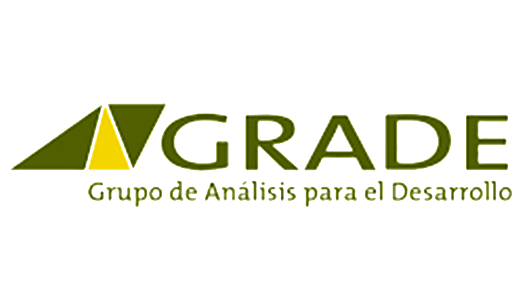